CJT Example 3
Clinical judgement test
Aims
Test clinical application and ability to justify clinical decision making 
Knowledge of disease pathophysiology 
Knowledge of the evidence base on which decision are made

References
As with previous cases – reference are not provided but reviewing this evidence is considered useful in your preparation for examination.s.
Case
Arterial blood gas analysis
4
5
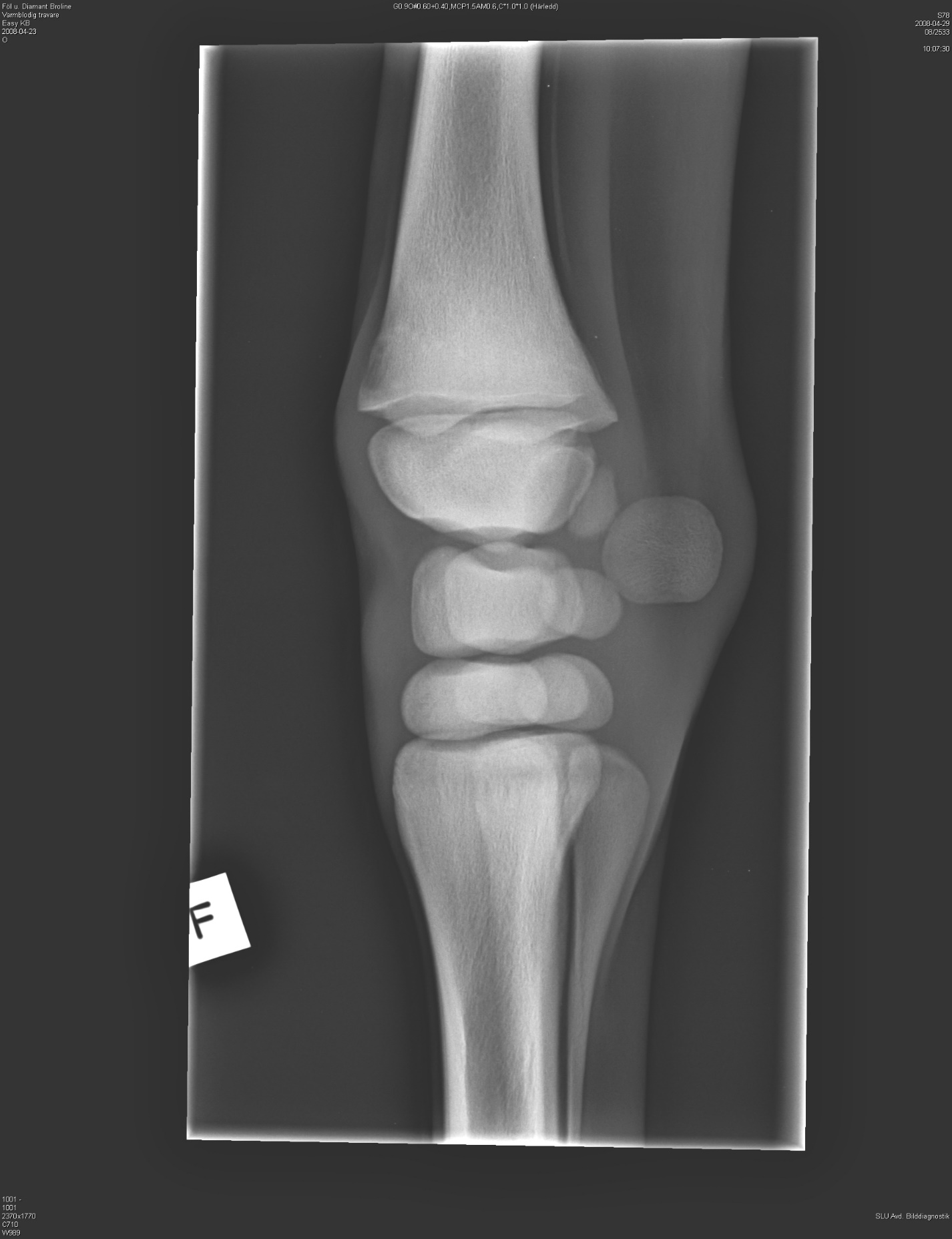 6
stop
THE REMAINDER OF THIS CASE WOULD BE PRESENTED DURING YOUR ASSESSMENT
You diagnose the foal as being
Dysmature
Hypoxic and hypercapnic with lung dysfunction related to atelectasis secondary to dysmaturity
Septic with failure of passive transfer
Hypovolaemia
Bradycardia – serum potassium concentration is normal

How will you initially manage these problems
After initial stabilisation – 4 days later
QAR. Occassionally ambulating and has nursed from mare with help. 
Still on intranasal O2 at 10L/min but blood gas improved.
T 39.6
HR 108
RR 52, mild amount of mucoid nasal discharge
Joints normal on palpation
Umbilicus slightly moist and dribbles during urination
Mucous membranes pink and moist
Ultrasound shows...
11
12
[Speaker Notes: Make sure loop works!!]
Scores